Bridging the gaps between VET policy, practice and apprenticeship – a Caribbean perspective
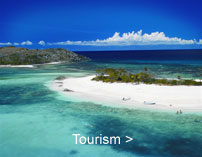 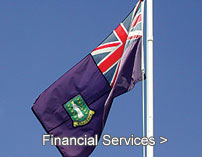 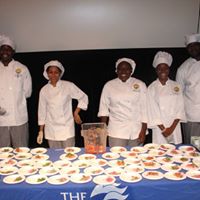 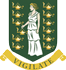 Arlene L. Smith-Thompson
British Virgin Islands

The 5th International Conference on Employer Engagement and Training – London, July 2018
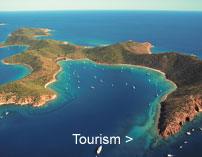 2
Background and country context
The British Virgin Islands is an archipelago of 42  islands and quays in the north east Caribbean with a population of approximately 30,000 residents.

The country’s main industries are financial services and tourism and its national literacy rate is about 98%.

VET has been a part of the secondary education system for about 60 years and for 28 years at the tertiary level.
3
Research evidence reveals that there is a need to bridge the existing gaps between VET policy, practice and apprenticeship in the British Virgin Islands.
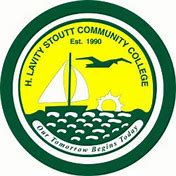 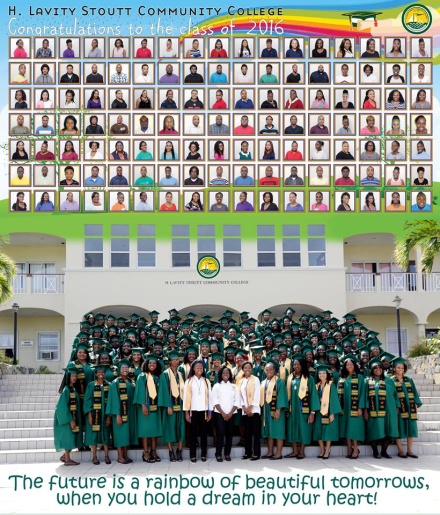 4
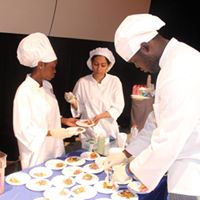 Case study evidence
Recent case study on a VET apprenticeship programme in at a local community college 
	
	(Smith-Thompson, A. L. (2018).  Exploring student becoming within TVET policy discourses at a community college in the Caribbean:  A Heuristic for understanding the politics of difference.  Doctoral Thesis.  University of Liverpool. March 2018.)

Gaps exist between VET policy, practice and apprenticeship that impact programme outcomes

Little evidence of employer-led participation in apprenticeship initiatives at the higher education (HE) and further education (FE) levels
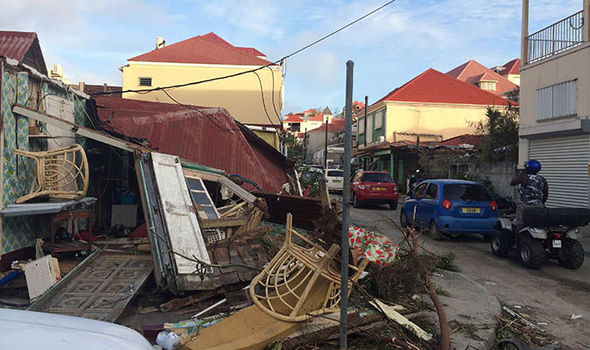 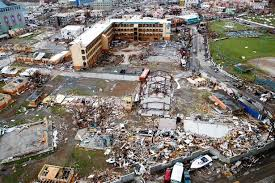 5
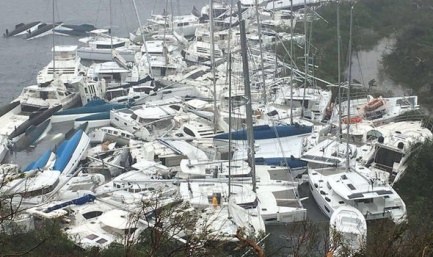 Current contextual realities
Territory recovering from Hurricane Irma
Prince Charles visits a destroyed high school site and a youth empowerment project – 11/17
On September 6, 2017, Category 5 Hurricane Irma impacted the BVI and caused widespread destruction to  70% of the territory’s buildings, roads, electrical and water infrastructure; ports, telecommunications, and other facilities critical to the country’s economy.  The territory is now in recovery mode and making good progress.
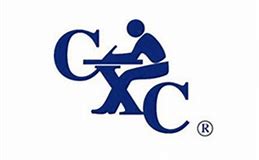 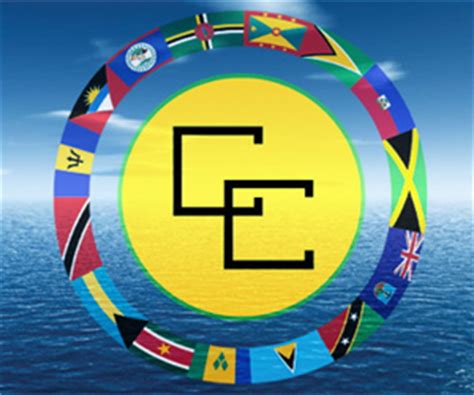 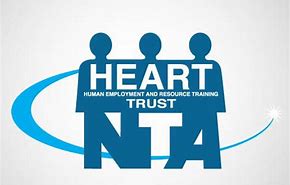 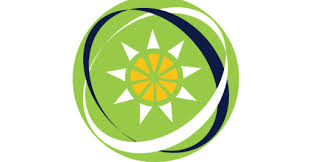 6
The Caribbean experience with VET and apprenticeships
Traditionally VET is offered as an alternative education track at secondary level for ‘non-academic’ students

VET is mostly offered at FE colleges at tertiary level

Apprenticeships are arranged as an exit requirement but not on a sustained basis

Recent research calls for a combination of institution preparation and work-based settings
	(Subran, D. (2013).  Making TVET Relevant to a Post-Modern Caribbean, Caribbean Curriculum, (21), 81-96.)
7
VET policy, practice and apprenticeships – BVI experience
Several streams of VET exist at the tertiary levels in the BVI context.

The Ministry of Education and Culture (MEC) has broad oversight for education at both levels.

Workplace training is usually short-term and not employer-led

Policies to govern VET are mostly informal and disjointed and loosely connected to national agenda for country
8
Case study findings reveal problem-based view to VET and apprenticeship in BVI context(Smith-Thompson, 2018)
My case study findings revealed that a problem-based view of VET and apprenticeship exists in my context.  Several research respondents alluded to these challenges:

“At the back of people’s mind, the programme is still segregated.”

“We are still fighting the stigma of difference.  A community college should serve the community by offering self-enrichment courses.”

“Community support is needed.  The employers often do not feel they need to give VET students a chance since there are other technical mainstream students seeking jobs as well.  This leaves them open to get involved in other negative behaviours.”
9
Examples of various forms of VET delivery for post-secondary students through MEC, HE and FE institutions that are not employer-led
10
MEC & HLSCC Apprenticeship(Case Study)
Initiative developed between MEC and local community college; no employer involvement
Skills training for high school ‘drop-outs’ betweem ages 18-24 to serve as bridge for future employment and further education within a tertiary setting
Curriculum focus – woodworking, small engine repairs, house-wiring, air-conditioning/refrigeration, computer applications and culinary arts
Programme duration – 9 months classroom practice followed by 1 month of apprenticeship training.
High attrition rate of 50% annually 
After 10 years, programme was suspended
11
Challenges of VET and apprenticeships for FE in a HE environment – case study findings
My case study on this VET Apprenticeship programme revealed the many challenges that exist in trying to deliver such an initiative to young people in need of more structure in their lives.

Apart from a brief apprenticeship opportunity at the end of the 9 month programme, students were encouraged to sit the City & Guilds technical exam.  Many of them were not proficient enough to qualify.

Graduating from such a programme does not guarantee these students long-term employment as they would still be lacking certain skills that a longer term apprenticeship opportunity would have given them.
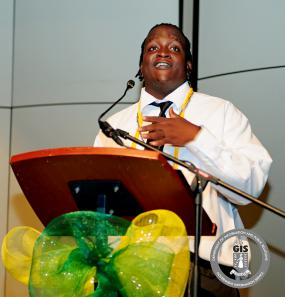 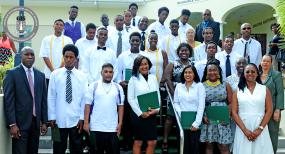 12
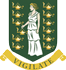 Government-led apprenticeship with limited industry collaboration
British Virgin Islands Government
Apprenticeship Programme 
	
This programme offers on-the-job paid work experience in a variety of trade areas for interested youth ages 18 to 29. The Apprenticeship Programme is available to young persons between the ages of 18 to 29 who have been registered at the Youth Employment Services (YES) and are currently unemployed. It is mandatory that they must first be registered with YES. 
 
How does it work?
 
Once registered with the Youth Employment Services and having indicated an interest in the Apprenticeship Programme, the registrant must participate in a mandatory training session.  After the session is completed young persons will be given the opportunity to be employed by businesses partnering with the Department of Youth Affairs and Sports and meet the criteria for selection for a period of six (6) months. The
Department of Youth Affairs and Sports will provide payment for each youth under the Apprenticeship Programme up to maximum payment of seven hundred and fifty ($750.00) USD per month depending on the level of skills/qualifications; the employer is expected to match this amount. The youth will earn a total of one thousand five hundred dollars ($1,500.00) per month.
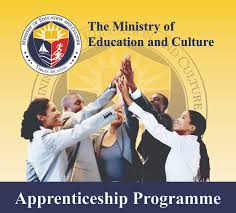 13
Limited industry linkages in further education (FE) training
Classroom emphasis
Construction course at CC
Apprenticeship training is either initiated by education institutions or through government agencies. 
 
Employers are mostly involved at the end of classroom trainings but not usually at inception of initiatives.
14
HLSCC TVET (Associate & Certificate Level)
The local H. Lavity Stoutt Community College (HLSCC) is one of two tertiary institutions in the BVI established in 1990.
The TVET programme concentration – construction technology; automotive engineering; architectural drawing and land surveying
Curriculum is highly academic towards Associate degree level.
Very little scope for higher apprenticeship
15
Arguments for stronger linkages between VET policy and apprenticeship
16
Arguments for stronger linkages between VET policy and apprenticeship
Research is showing that properly organized VET systems must be apprenticeship-based.
Apprenticeships are the cornerstone of vocational and training systems
HE and FE institutions play a vital role in bridging gaps.  
It is imperative that country development strategies are aligned with employers and education.
17
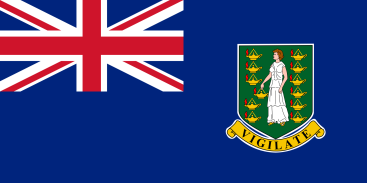 Learning from other contexts
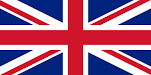 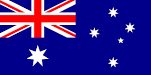 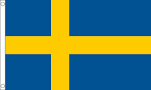 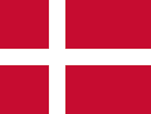 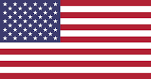 18
Learning from other contexts
19
Charting a way forward in VET policy, practice and apprenticeship for BVI
The diversity that exists between VET and other forms of education, including apprenticeships, speak to the dynamic potential of such systems to co-exist in BVI.

Governmental policy is a key driver.

The Realistic Evaluation framework (Pawson & Tilley, 2008) was used to assess context, mechanisms and outcomes for BVI in VET policy and apprenticeship opportunities.
20
Charting a way forward in VET policy, practice and apprenticeship for BVI through realistic evaluation
21
Assessing context, mechanisms, outcomes
Context

National BVI Context

Increasing demands for skills-based training and industries for economic and social advancement

National VET policy objectives (Government)

Need for a clearly defined VET national policy that is relevant to a post-modern global economy
 
Need to provide appropriate funding avenues to drive VET initiatives  

Quality assurance
 
Understanding the local skills supply base
Better alignment of VET to meet skill demands
Adherence to national standards for student attainment
Establishment of employer-led apprenticeships
22
Assessing context, mechanisms, outcomes
Mechanisms

National drivers of change:

Changing financial environment.  The main ‘economic pillars’ – financial services and tourism have been severely impacted as a result of 2017 hurricanes

Over 60% of the current skilled labour force is imported due to lack of local skilled labour in many areas of the economy especially in construction and engineering

Challenges and uncertainties

To what extent will VET be restructured in the wider national plan for the restructuring of education?

What are the incentives that employers will require to be fully committed to apprenticeship partnerships with government?

How could a shared view of VET be established among the public and private sectors as well as civil society?

How could VET receive prioritised funding?
23
Assessing context, mechanisms, outcomes
Outcomes
Potential positive outcomes
 
Increased collaboration between VET providers in HE and FE in employer-led apprenticeships
 
A robust economy with higher quality provision in skills based industries
 
VET becomes an attractive alternative path for students

Potential negative outcomes
 
National VET policy not prioritised through lack of funding
 
Lack of collaboration between institutions and employers


Possible mitigating actions

Unity of purpose about VET and apprenticeships

Strong policy and funding support from government
24
Conclusion
This presentation was a ‘snapshot’ view of VET provision in the Caribbean small island context of the British Virgin Islands.  Successive governments have tried to ensure that young people are provided opportunities for skills training and employment.  
A revised VET structure where employer-led apprenticeships play a more dominant role could significantly close the gap that now exists in that area.  
As the country rebuilds after Hurricane Irma, this is an opportune time for our government to revisit VET policies, particularly in the HE and FE environment for the greater economic and social good of all stakeholders.
25
References
Anderson, A., Bravenboer, D. & Hemsworth, D. (2012).  The role of universities in higher apprenticeship development, Higher Education, Skills and Work-Based Learning, 2(3), 240-255.

Bernstein, B. (2003).  The Structuring of Pedagogic Discourse, Volume IV:  Class, Codes and Control.  London:  Routledge.
CARICOM.  Strategic Plan for the Caribbean Community 2015-2019.  Repositioning CARICOM.  3 July 2014

Fazio, M. V., Fernandez-Coto, R., and Ripani, L. (2016).  Apprenticeships for the XXI Century:  A Model for Latin America and the Caribbean?  Inter-American Development Bank.

Gonon, P (2011). Apprenticeship as a model for the international architecture of TVET.  In: Zhao, Z. Rauner, F. Hauschildt, U. Assuring the acquisition of expertise : apprenticeship in the modern economy. Beijing: Foreign Language Teaching and Research Press, 33-42.
 
Government of the British Virgin Islands.  www.gov.vg 
 
Green, A., Hogarth, T., Thom, G., MacLeod, K., Warhurst, C., Willis, R., & Mackay, S. (2017).  Local skills case study research report.  University of Warwick Institute for Employment Research and SQW Ltd.
 
Hargreaves, J. (2016).  Apprenticeships and vocations:  assessing the impact of research on policy and practice.  National Centre for Vocational Education Research.  Australia.
 
Jephcote, M., & Davies, B. (2004).  Recontextualizing discourse: an exploration of the workings of the meso level, Journal of Educational Policy, 19(5), 547-564.
 
NDP Manifesto (2015).  Government of the Virgin Islands.
 
Pawson R. and Tilley N. (2008) Realistic Evaluation. London: Sage
 
Smith-Thompson, A. L. (2018).  “Exploring Student Becoming within TVET Policy Discourses at a Community College in the Caribbean:  A Heuristic for Understanding the Politics of Difference.”  Doctoral Thesis.  University of Liverpool.

Subran, D. (2013).  Making TVET Relevant to a Post-Modern Caribbean, Caribbean Curriculum, (21), 81-96